Thermaltake H350 TG RGB Middle tower
Style：Simple
 Size： Middle tower support up to ATX MB
 Material： Steel & Plastic & Tempered Glass
Main Feature
Connection ： Top-Front I/O ports with 1 x USB 3.0, 2 x USB 2.0
Ventilation ： 1 preinstalled 120mm fan 
Support ：Advance Cable Management
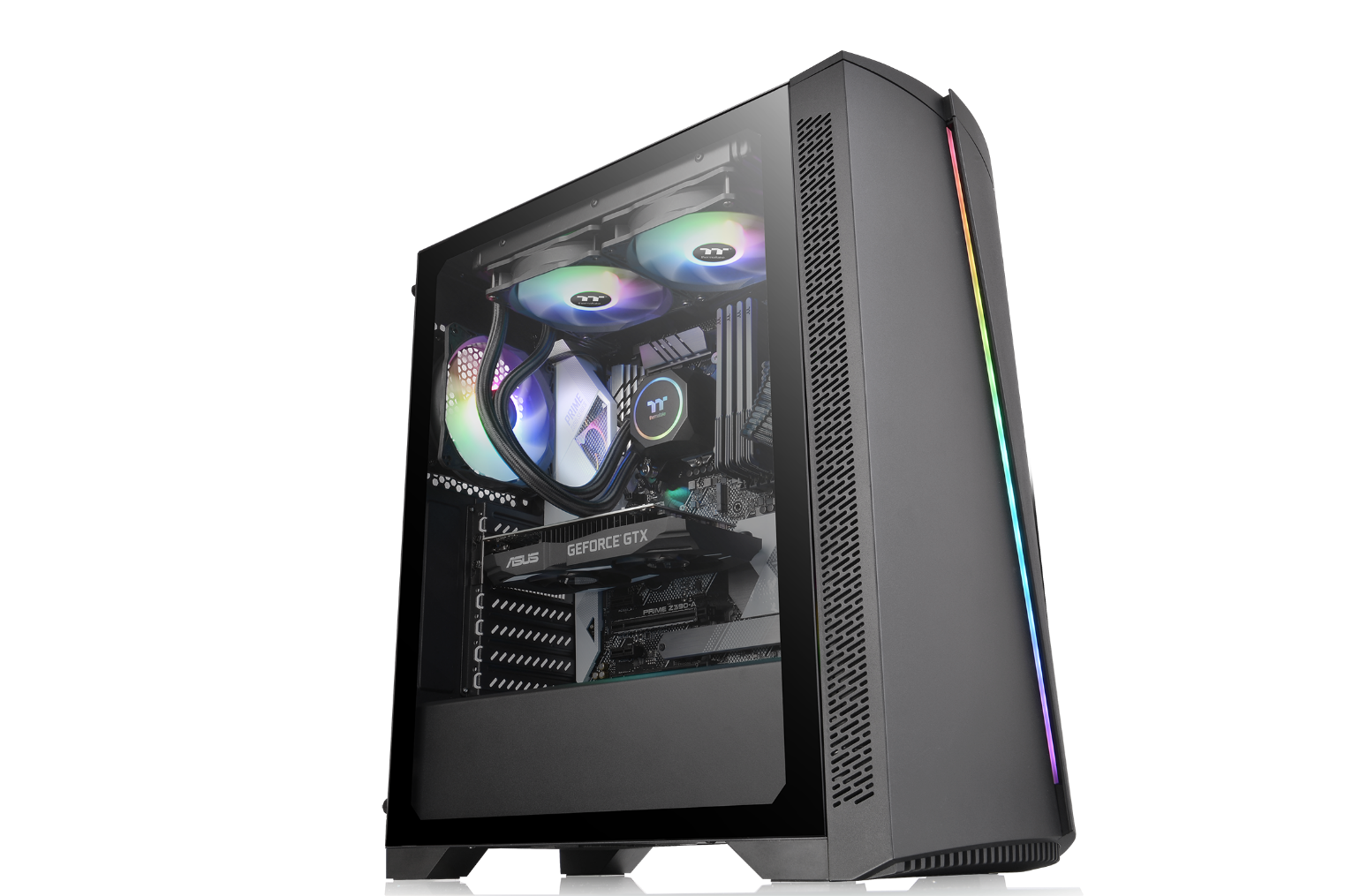 Thermaltake H350 TG RGB Middle tower
Specification
Thermaltake H350 TG RGB Middle tower
Packaging
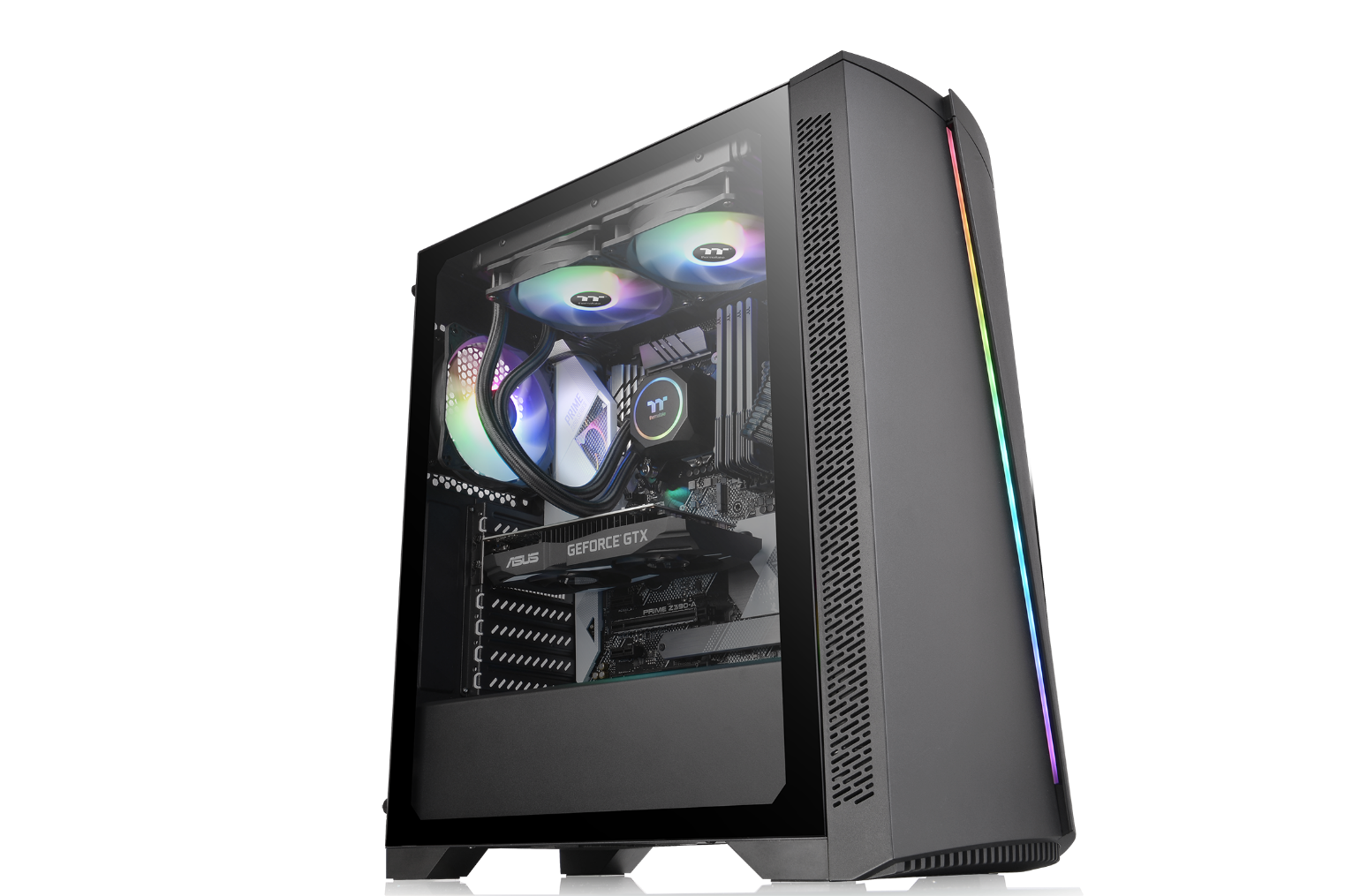 Thermaltake H350 TG RGB Middle tower
Appearance - CA-1R9-00M1WN-00
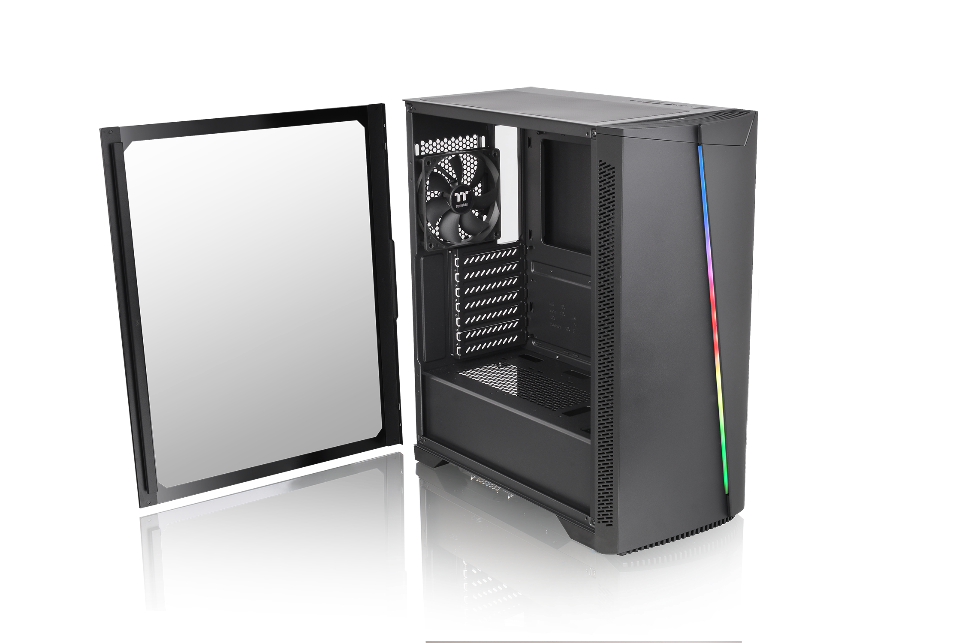 Angle view
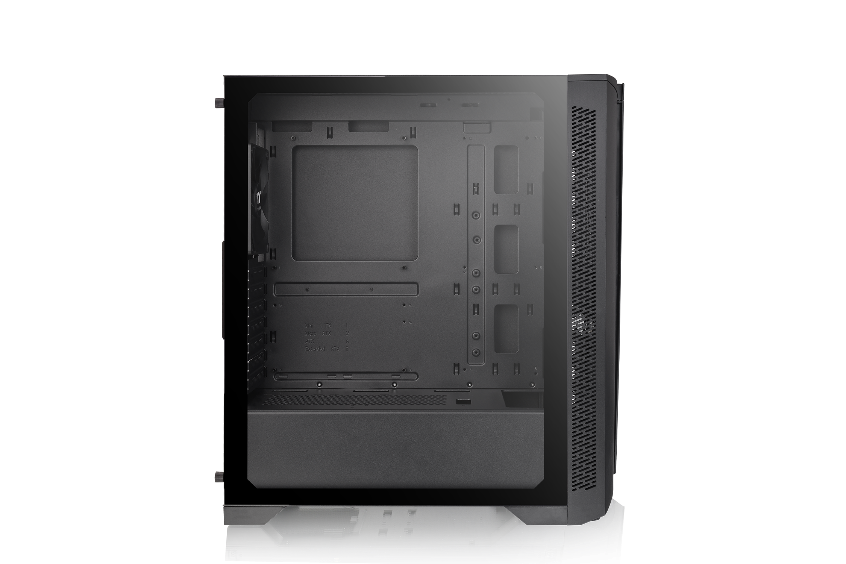 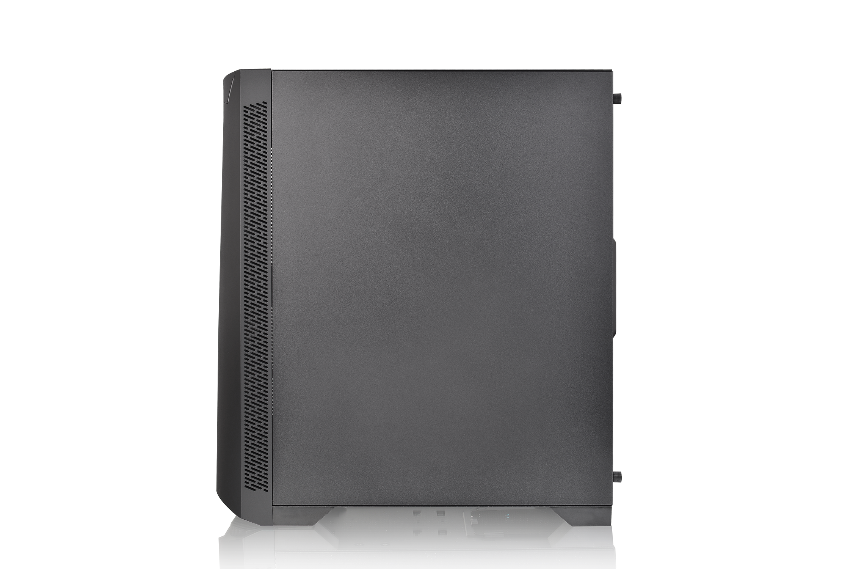 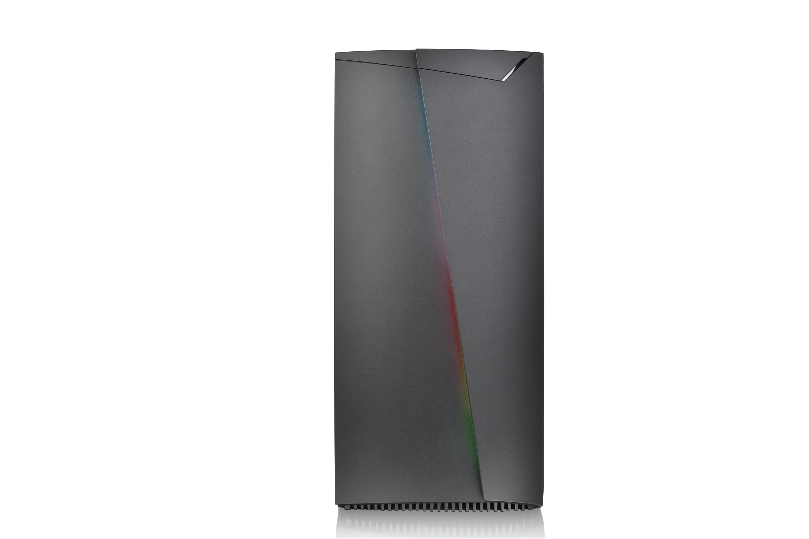 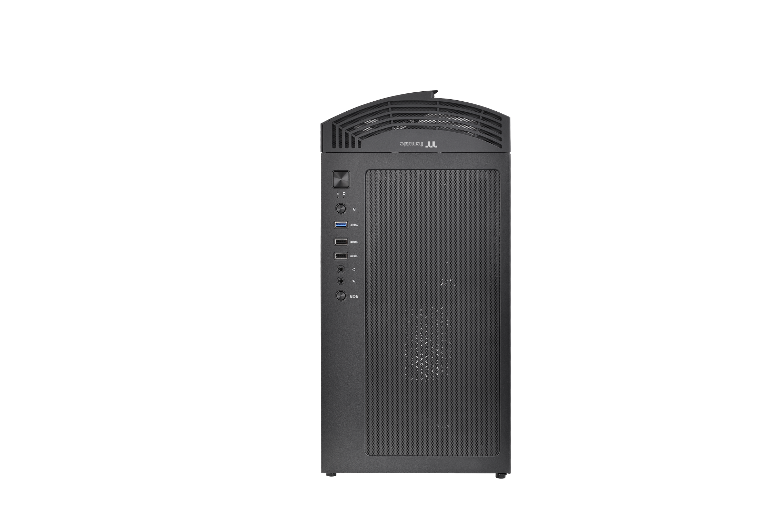 Left Side view
Right Side view
Front view
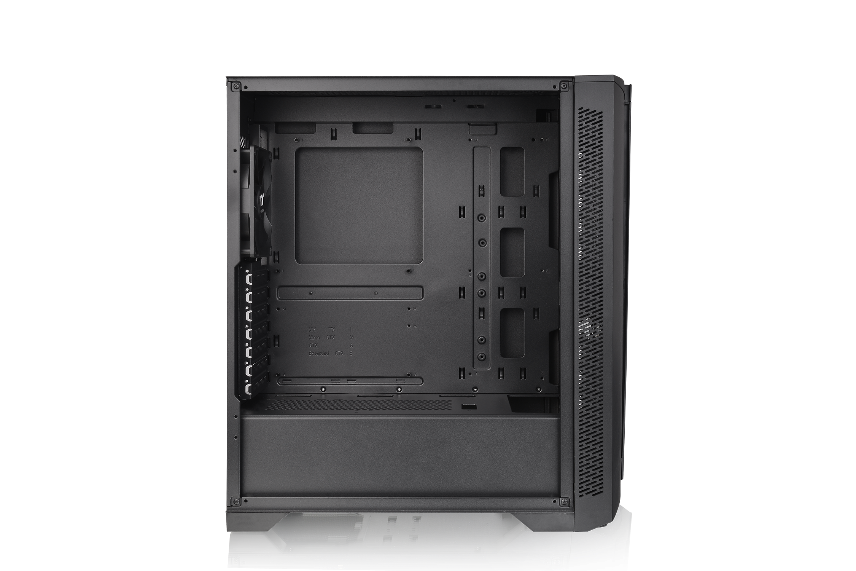 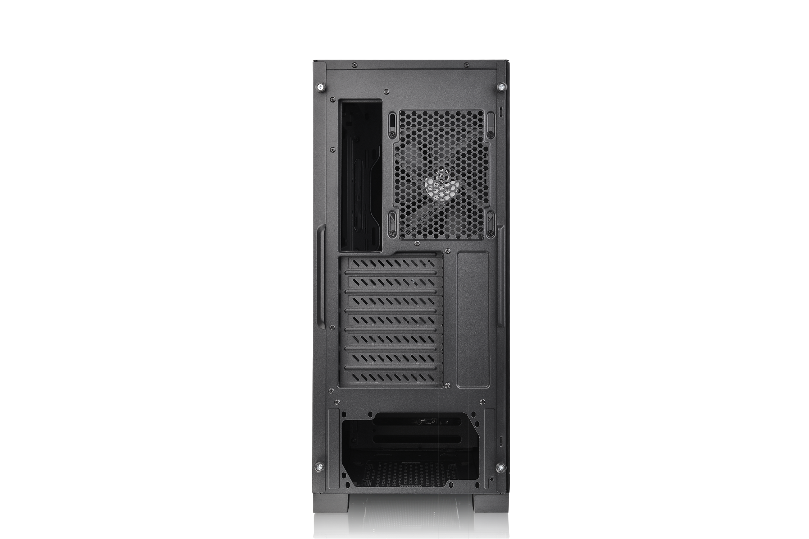 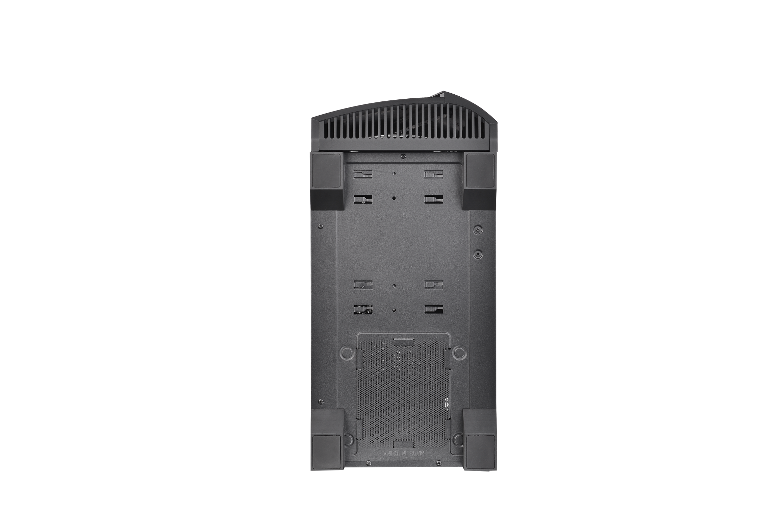 Top view
Bottom view
Internal Structure
Rear view
Thermaltake H350 TG RGB Middle tower
Unique Design
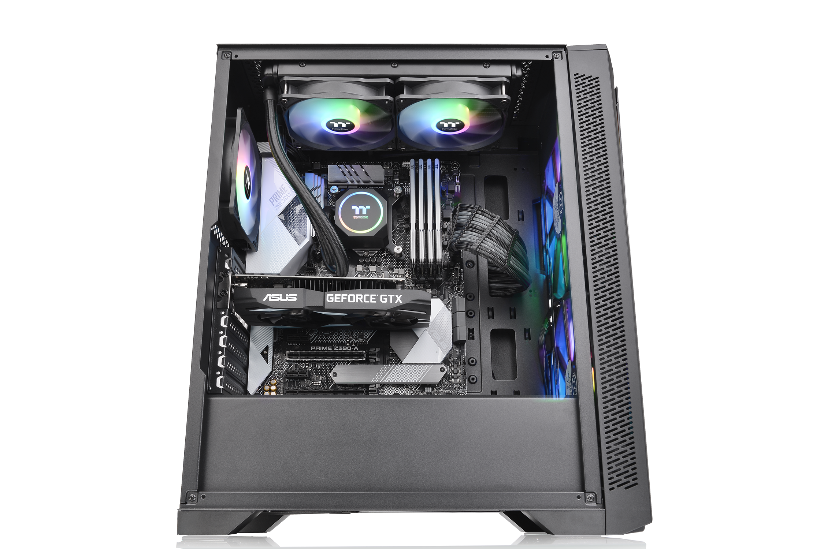 Maximum support up to 6 x 120 mm fan
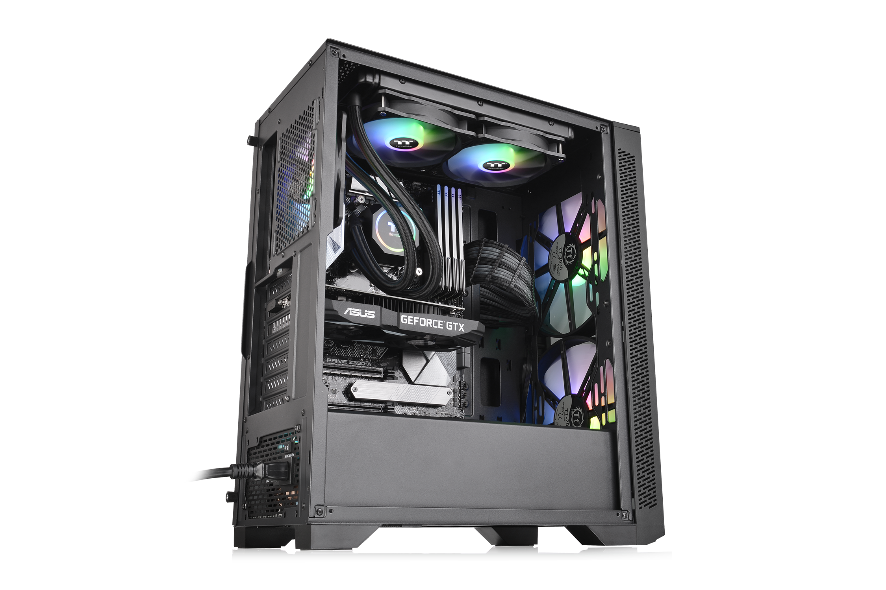 Maximum radiator support up to 360mm
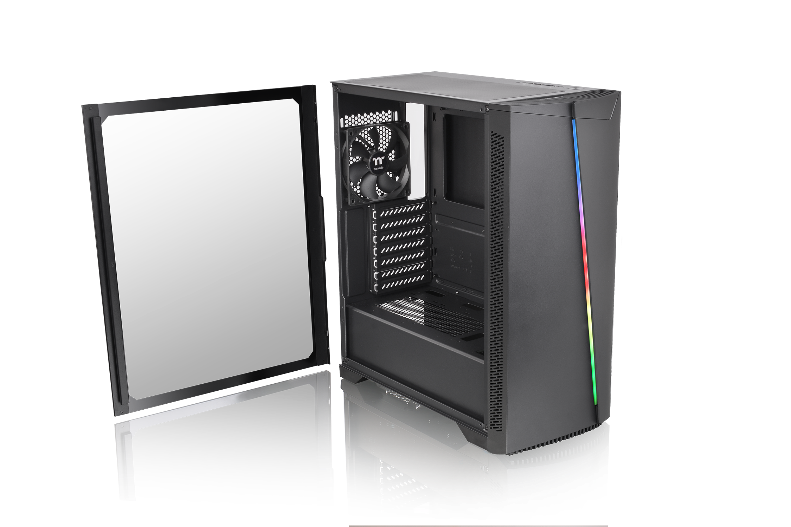 1 x Tempered Glass
Thermaltake H350 TG RGB Middle tower
Structure (External)
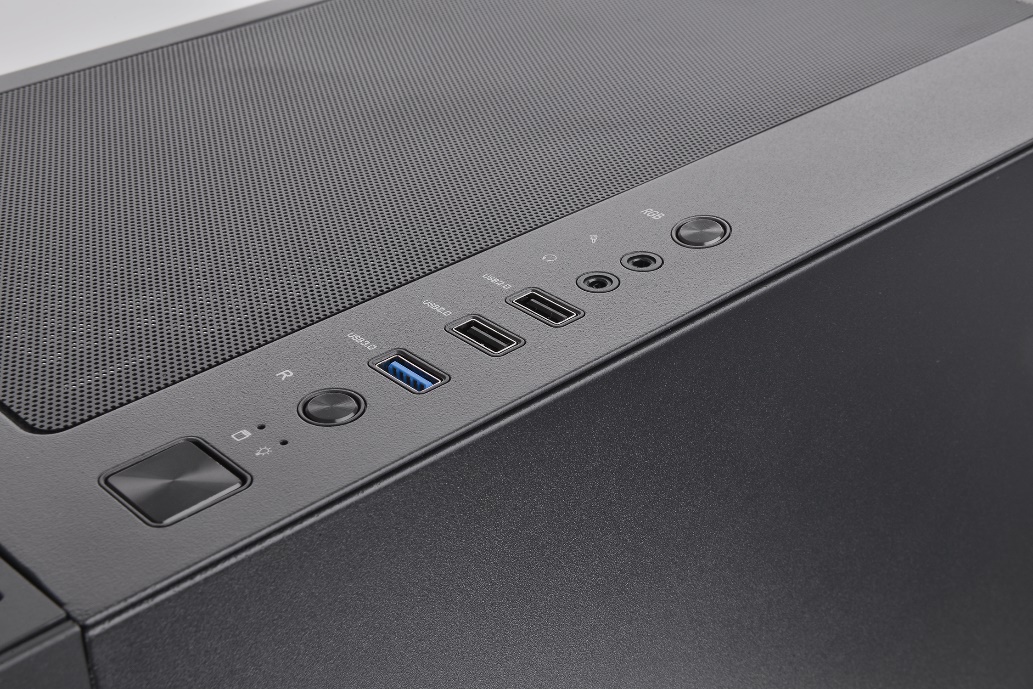 USB connector
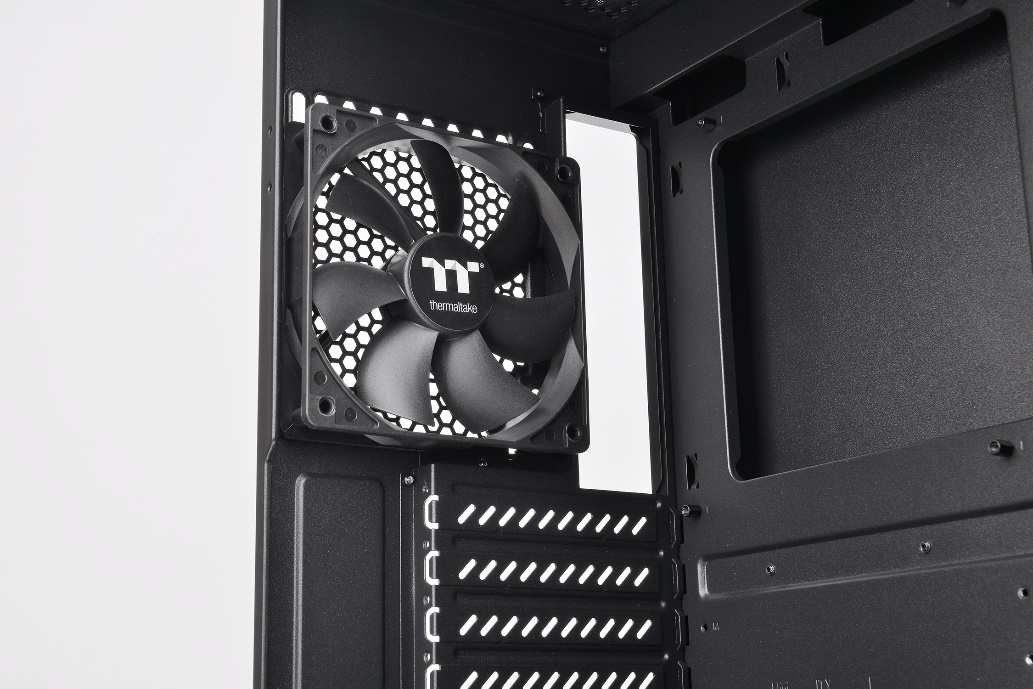 One 120mm rear fan
Thermaltake H350 TG RGB Middle tower
HDD expansion introduction
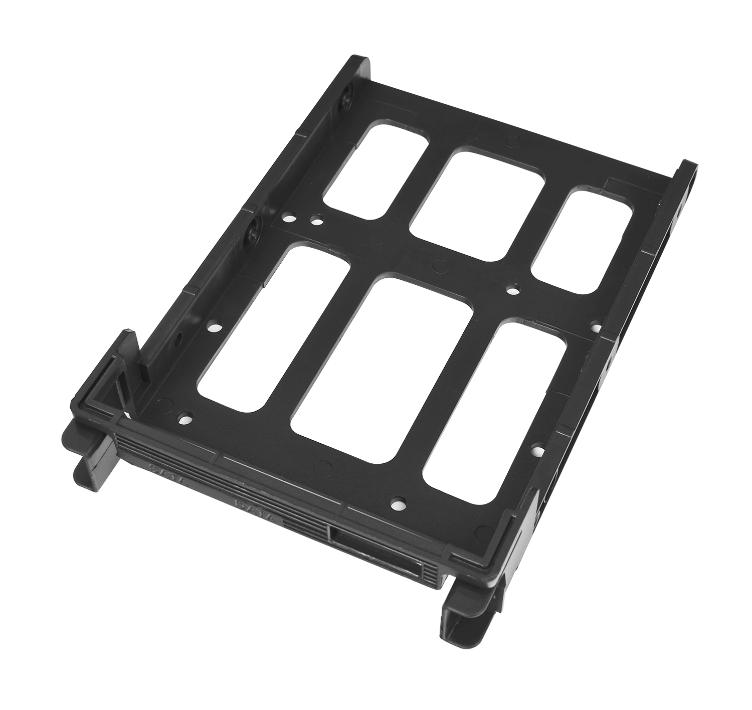 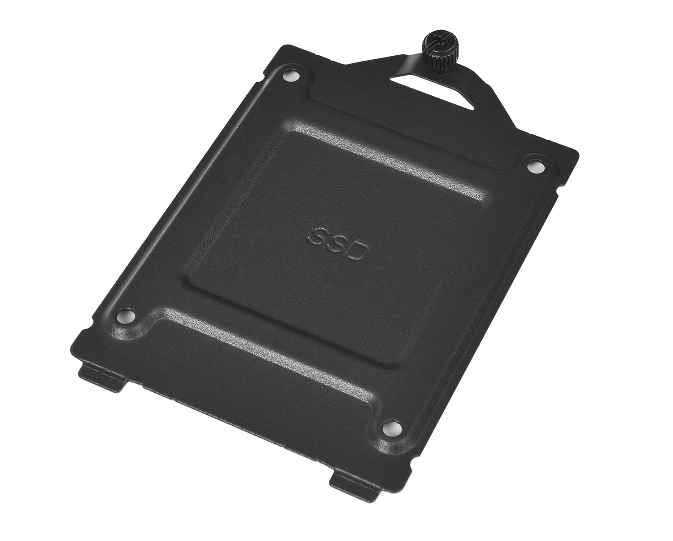 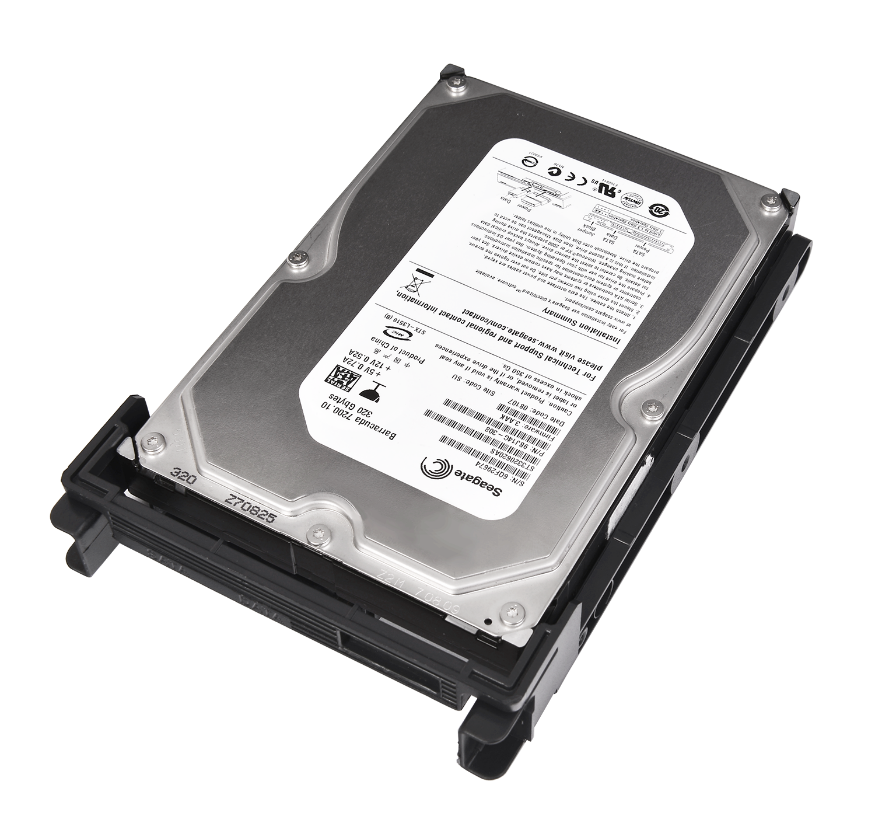 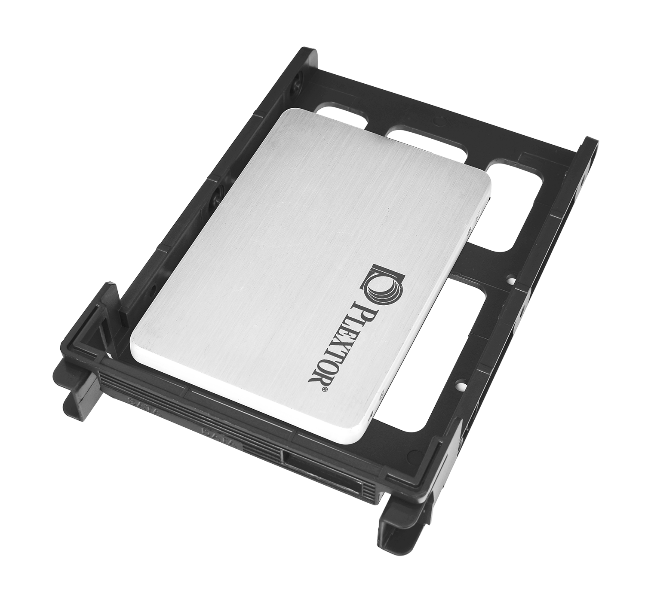 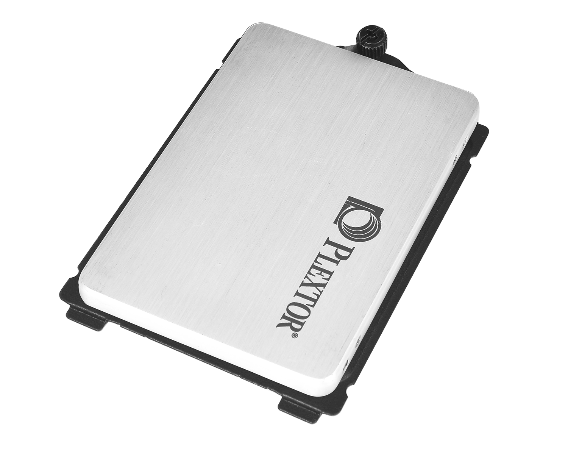 HDD Bracket
Thermaltake H350 TG RGB Middle tower
HDD expansion introduction
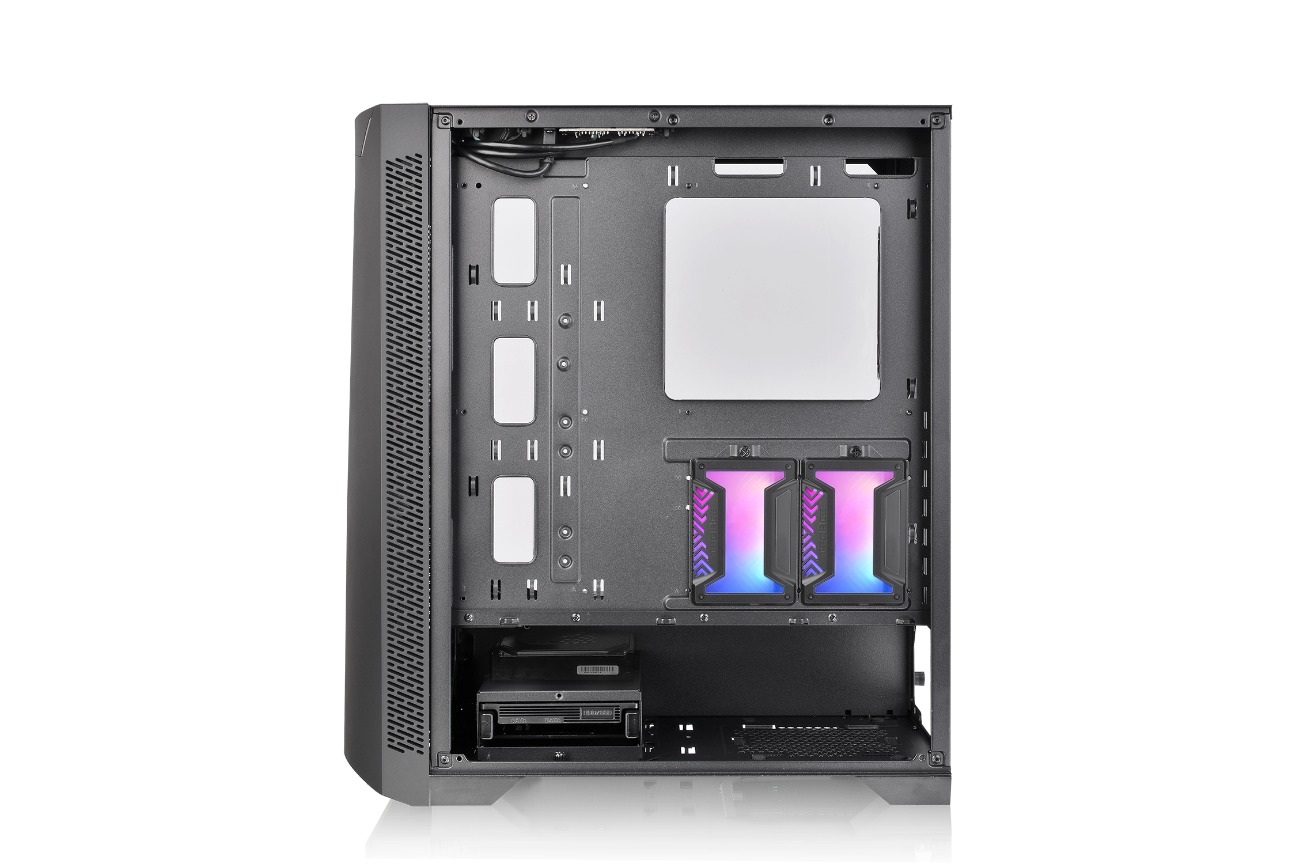 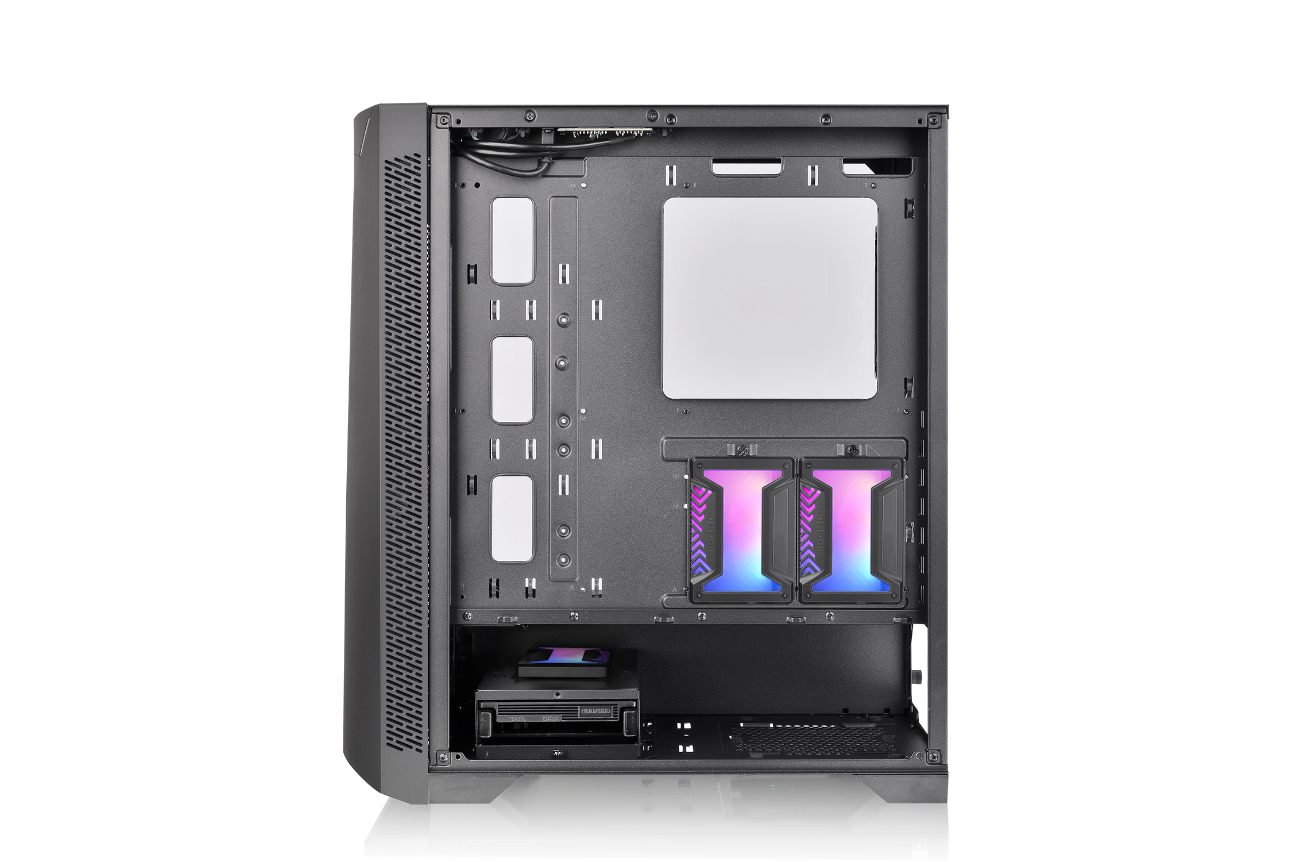 Application
Thermaltake H350 TG RGB Middle tower
RGB Switch Mode
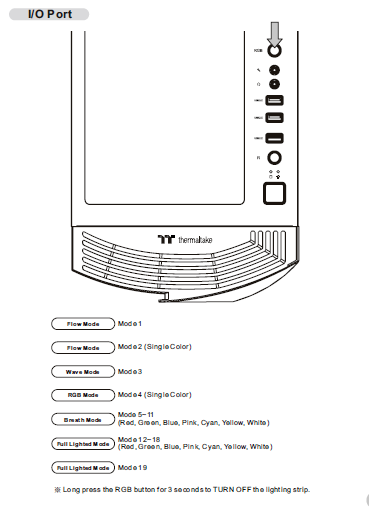 Thermaltake H350 TG RGB Middle tower
The Cooling System – AIO Liquid Cooling (Optional)
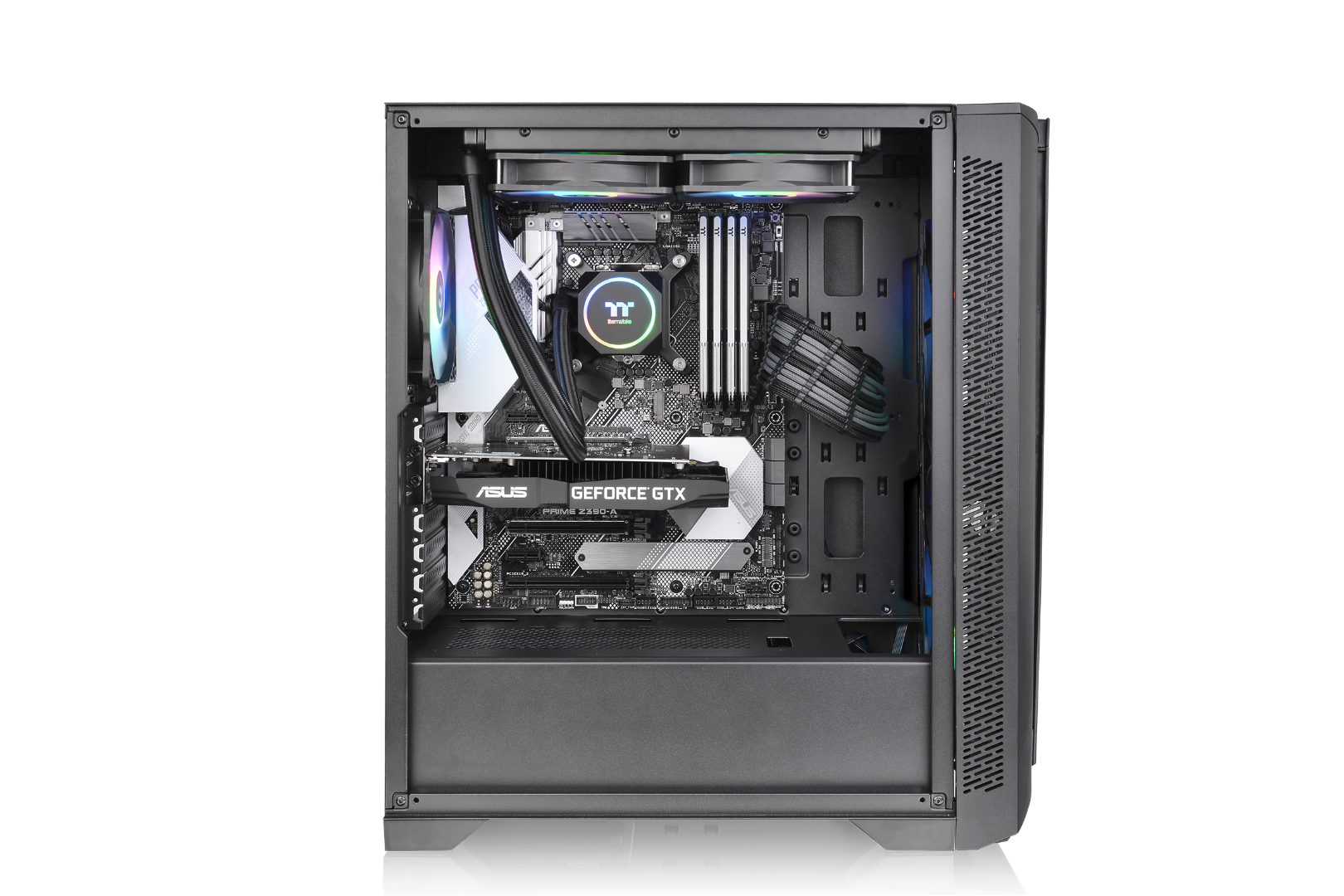 A
B
CPU Air Cooling System
HDD Air Cooling System
A
B
Rear (exhaust) : 120 x 120 x 25 mm ARGB fan x 1 (1000rpm, 16dBA)
Front (intake) : 200 x 200 x 30 mm ARGB fan x 2 (800rpm, 29.2 dBA)
Thermaltake H350 TG RGB Middle tower
Fan compatibility
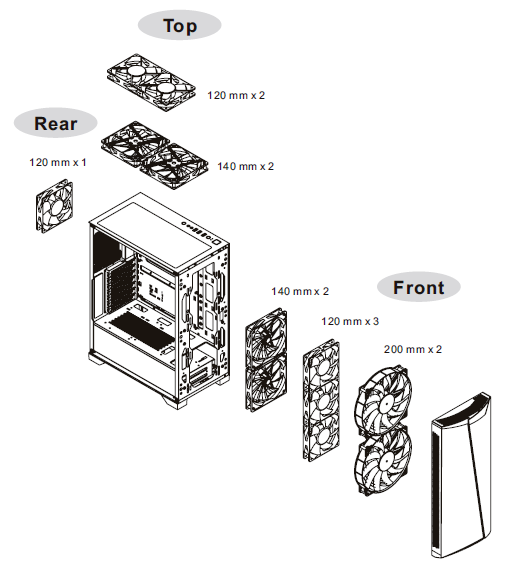 Thermaltake H350 TG RGB Middle tower
Radiator compatibility
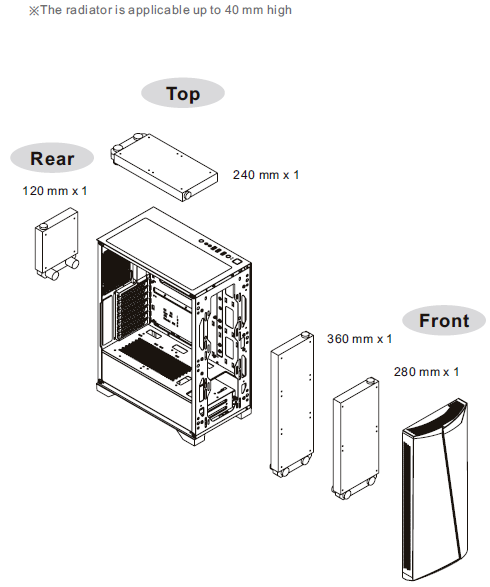 Thermaltake H350 TG RGB Middle tower
Compatibility List